Advertising
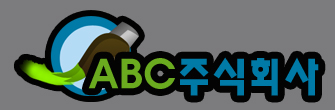 목차
광고의 정의
1
TV 방송 광고의 종류
2
매체별 광고비 현황
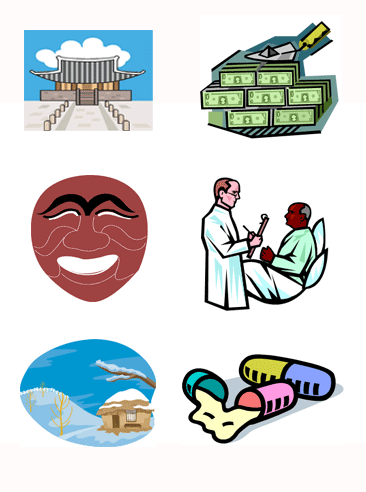 3
체계적 광고 관리
4
2
광고의 정의
Advertising
It is a form of marketing communication used to encourage, persuade, or manipulate an audience to take some action
Advertisers seek to generate increased consumption of their products or services
광고
상품이 여러 사람에게 알려지도록 하는 과정
일정한 매체를 통하여 상품(서비스, 생각, 사람, 조직, 단체 포함)을 제시하거나 팔리도록 촉진하는 활동
3
TV 방송 광고의 종류
일반 규정
시간
내용
SPOT
광고
프로그램
광고
자막
광고
4
매체별 광고비 현황
기타는 모바일,
옥외 광고 등을 포함
5
체계적 광고 관리
광고의 순환적 과정
광고관리
성공요건
광고 대행 수수료
광고대행사
광고주
고객
광고매체사
광고 및 정보전달
6